Panophthalmitis
MBBS
KGMU
What is panophthalmitis
Acute suppurative inflammation & necrosis of the structures of the eyeball, including all the outer coats - sclera & cornea & Tenon’s capsule.
Causes of panophthalmitis
Uncontrolled infection involving all coats of eyeball:
Penetrating injuries.
Fulminant post-operative endophthalmitis.
Bleb infection after trabeculectomy.
Buckle or band infection after retinal detachment surgery.
Spread of infection from sinuses, adnexa. 
Ruptured globe due to pre-existing posterior staphyloma/ necrotising scleritis.
Clinical picture of panophthalmitis
Systemic features of toxaemia:
Fever, headache, malaise.
Ocular movements restricted & painful.
Chemosis of conjunctiva, lid oedema.
Edges of wound / corneal incision becomes yellowish & necrotic.
Corneal infiltrates & sloughing begins.
Hypopyon worsens.
PL (perception of light) absent / doubtful.
Panophthalmitis
Sloughing cornea, chemosis of conjunctiva
Orbital cellulitis / orbital abscess
Orbital cellulitis
Most dreaded complication is Cavernous sinus thrombosis
Treatment of panophthalmitis
Find the cause & any associated debilitating condition.
Treat the cause.
Medical treatment:
Systemic  antibiotics.
Topical antibiotics – fortified.
Cycloplegics.
Anti-inflammatory.
Surgical treatment:
Evisceration / Frill excision.
If panophthalmitis gets controlled by medical management, no further treatment may be needed.

Phthisis bulbi may result.
When to eviscerate the eyeball.
Uncontrolled infection & loss of perception of light despite adequate treatment.

Impending progression to orbital cellulitis.
Enucleation is contra-indicated in panophthalmitis
Optic nerve or its sheath should NOT be touched in panophthalmitis.

Infection may spread to intra-cranial space.
Evisceration
Empty scleral shell after eviscerating intra-ocular contents
Various designs of implants
Suturing of sclera & conjunctiva in different layers
Bio-integrable porous hydroxyapatite implant (with vascularisation) + customised prosthesis
Implant inside scleral coat after evisceration + customised prosthesis
Prosthetic eye
Socket (complete healing after evisceration)Prosthesis will be placed here
Appearance after evisceration & prosthesis
Appearance after evisceration & prosthesis
Methods of removal of eye
Evisceration – only intra-ocular contents are removed. 

Enucleation: Intact globe is removed. Optic nerve & muscles are cut.

 Exenteration: All contents of orbit, including the periosteum, are removed.
Enucleation
Steps of enucleation
Exenterated orbit
Orbital prosthesis after exenteration
Orbital prosthesis
Frill excision of sclera
During evisceration sclera is found to be necrosed & friable.
Suturing might not be possible.
Enucleation is contra-indicated.
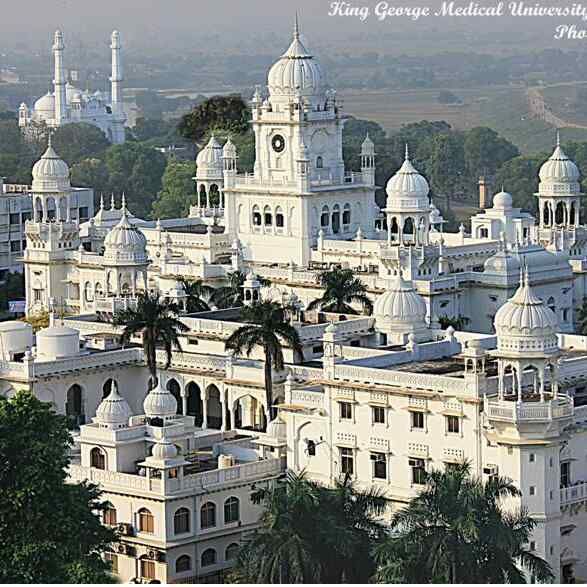 Always remember, you all represent this prestigious institution